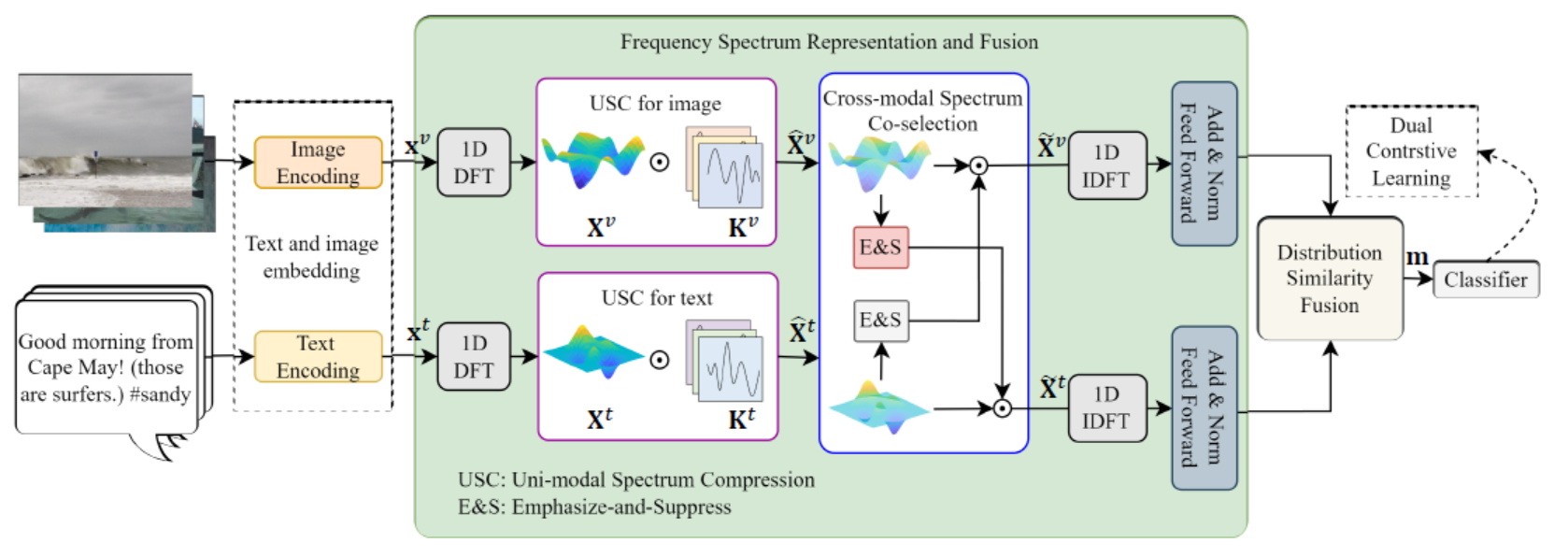 2024_AAAI_Frequency Spectrum Is More Effective for Multimodal Representation and Fusion: A Multimodal Spectrum Rumor Detector
ATAI
Advanced Technique of  Artificial Intelligence
Chongqing University	ATAI
of Technology	Advanced Technique of
Artificial Intelligence
Chongqing University  of Technology
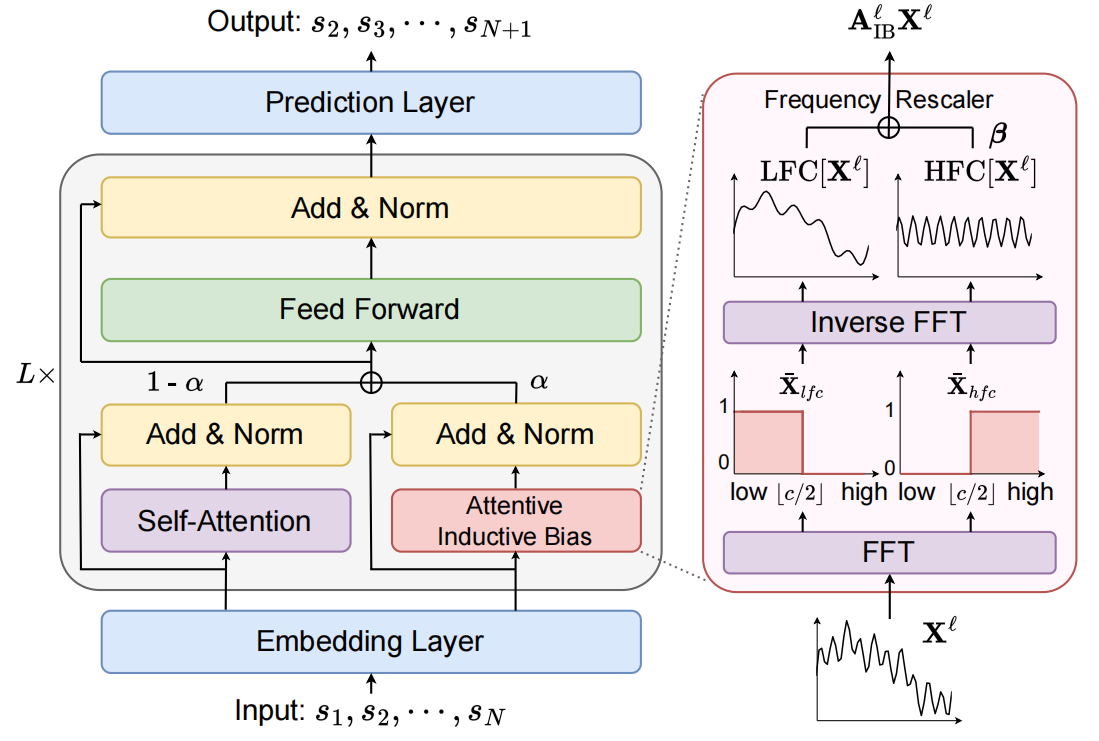 2024_AAAI_An Attentive Inductive Bias for Sequential Recommendation beyond the Self-Attention
ATAI
Advanced Technique of  Artificial Intelligence
Chongqing University	ATAI
of Technology	Advanced Technique of
Artificial Intelligence
Chongqing University  of Technology
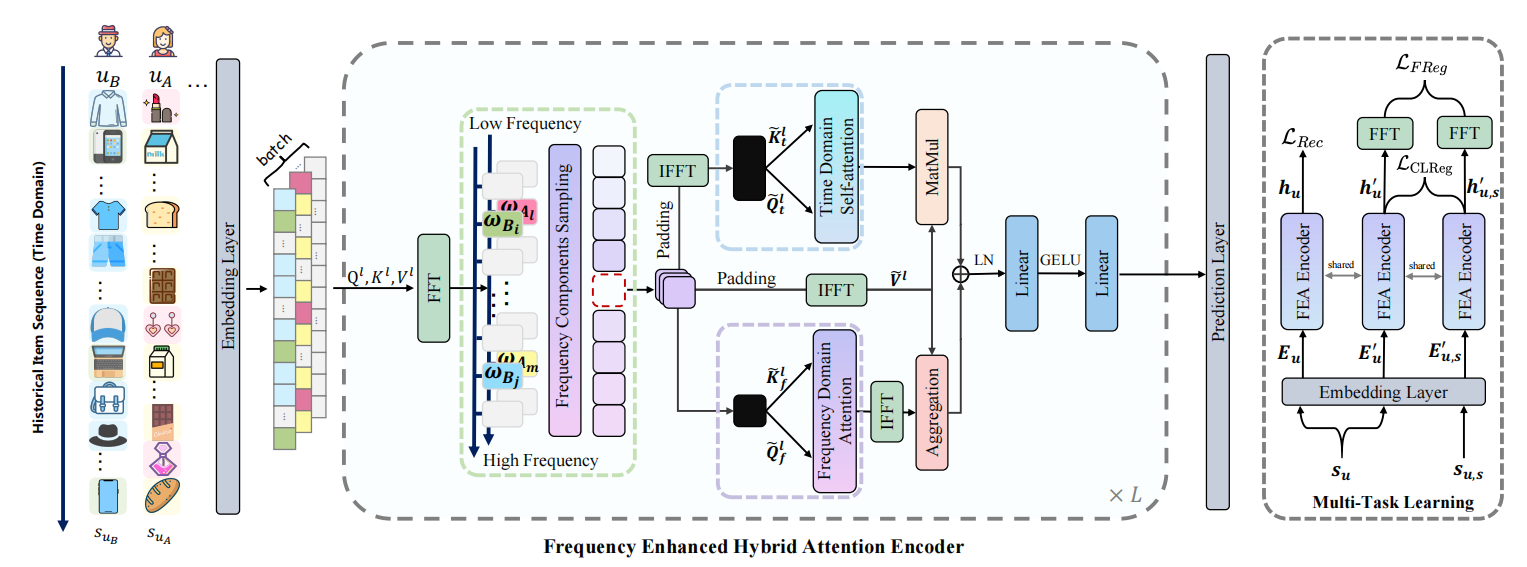 2023_SIGIR_Frequency Enhanced Hybrid Attention Network for Sequential Recommendation
ATAI
Advanced Technique of  Artificial Intelligence
Chongqing University	ATAI
of Technology	Advanced Technique of
Artificial Intelligence
Chongqing University  of Technology
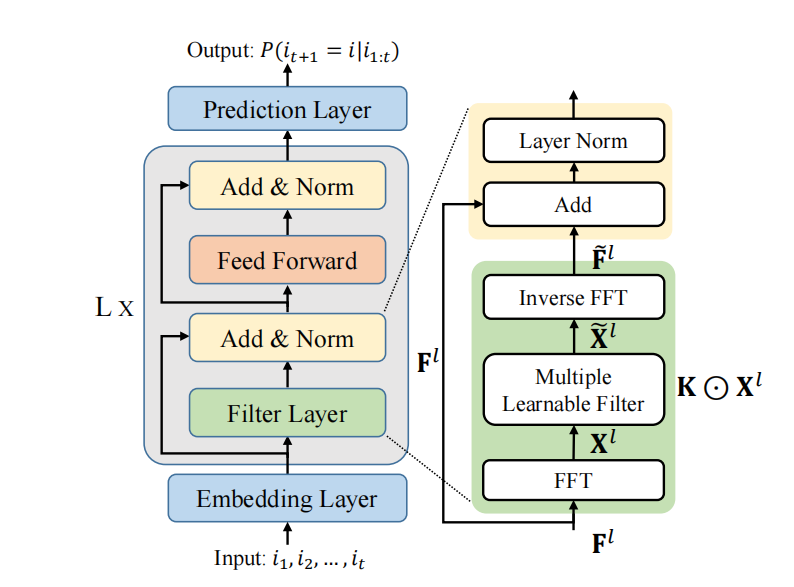 2022_WWW_Filter-enhanced MLP is All You Need for Sequential Recommendation
Chongqing University	ATAI
of Technology	Advanced Technique of
Artificial Intelligence
Chongqing University  of Technology
推荐系统——傅里叶变换代码（AAAI_2024）
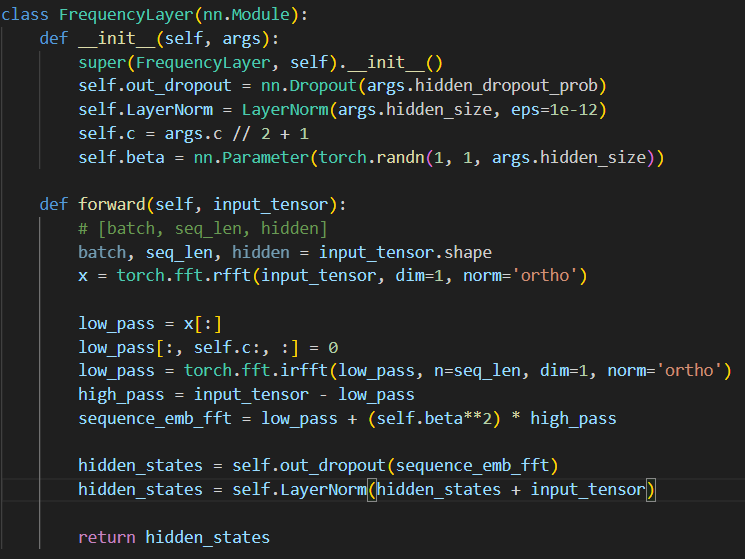 输入:[batch_size,seq_len,hiden_size]
输出:[batch_size,seq_len,hiden_size]